Мастер-класс«Создание ЛЭПБУКА как пример использования метода проектов на уроках математики»
Учитель математики
 МКОУ СШ №1 г.Михайловки
 Суворова Л.В
«Плохой учитель преподносит истину, хороший – учит ее находить».А.Дистерверг
ЛЭПБУК
«книга на коленях», или как его еще
называют тематическая папка или
коллекция маленьких книжек с
кармашками и окошками, которые дают
возможность размещать информацию
в виде рисунков, небольших текстов,
диаграмм и графиков в любой форме и на
любую тему.
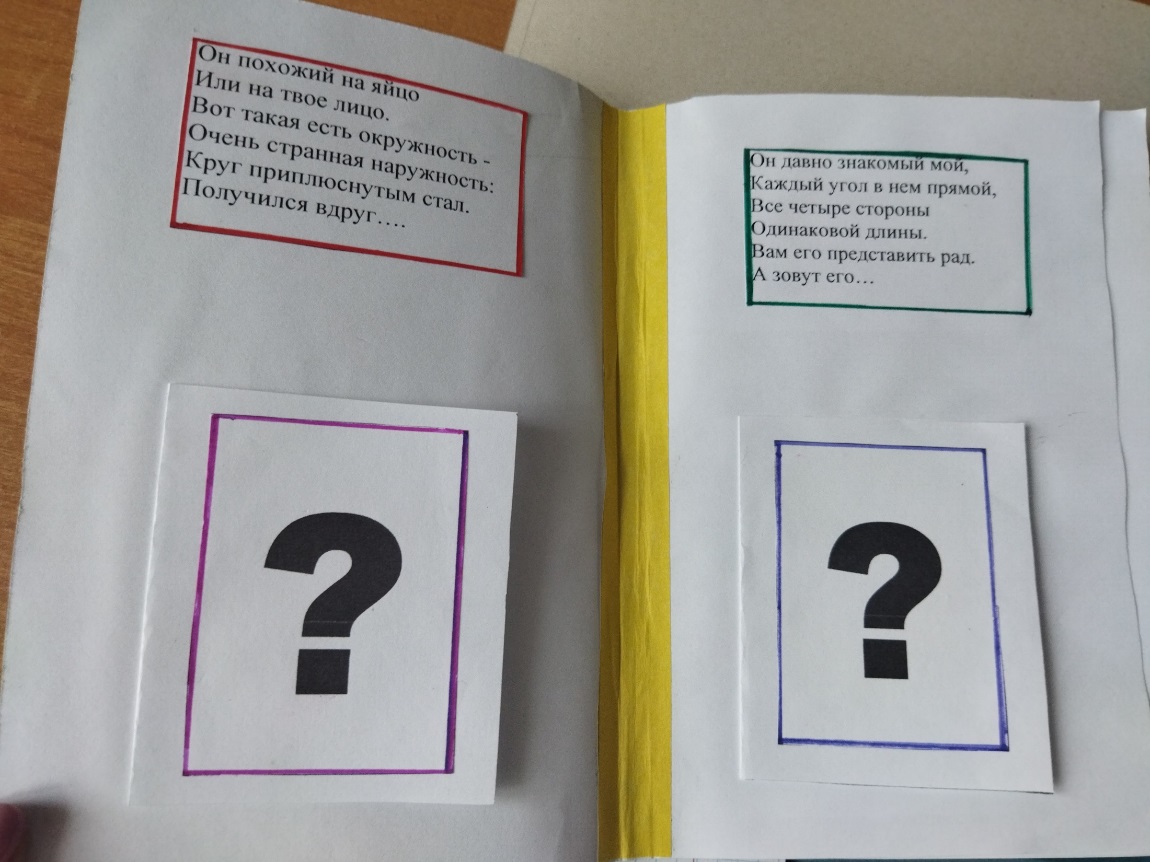 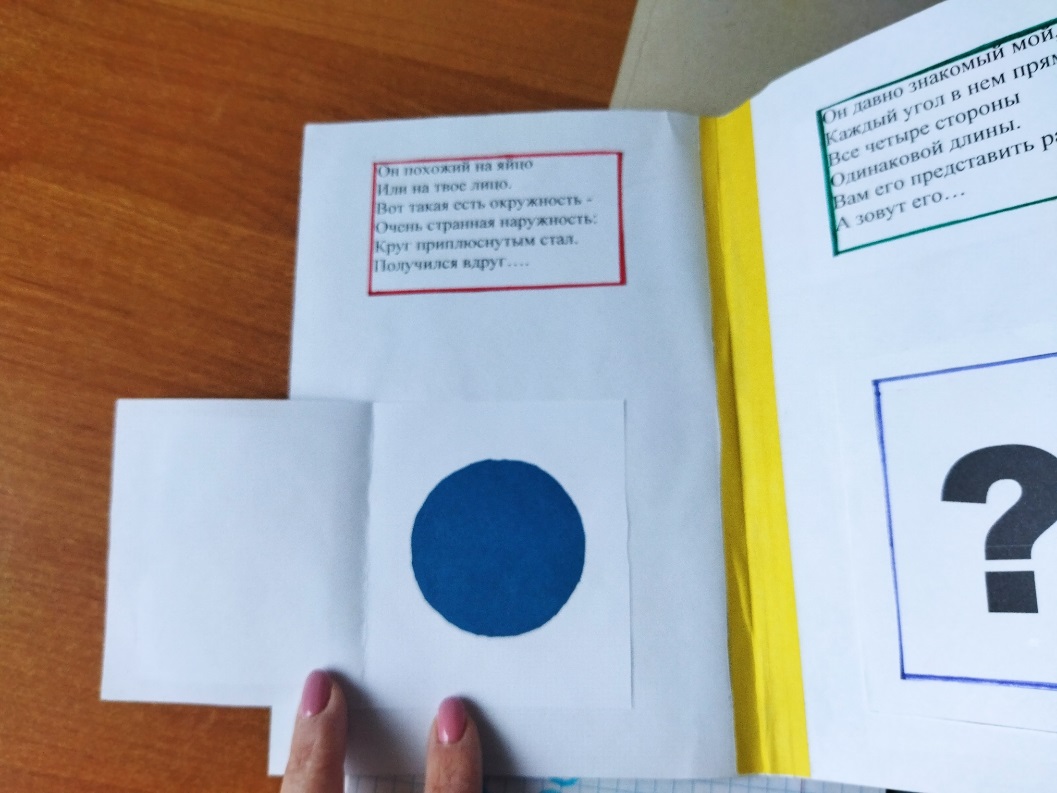 Этапы создания лэпбука
постановка цели (выбор темы)
 составление плана (разработка ЛЭПБУКА)
 разработка макета
 практическая часть
 защита проекта
Целеполагание
Разработка лэпбука
Героико-патриотическое
Историко-краеведческое
Военно-патриотическое
Разработка лэпбука
«История города»
 «Памятники и достопримечательности»
«Михайловка в цифрах и фактах»
«Гордимся!»
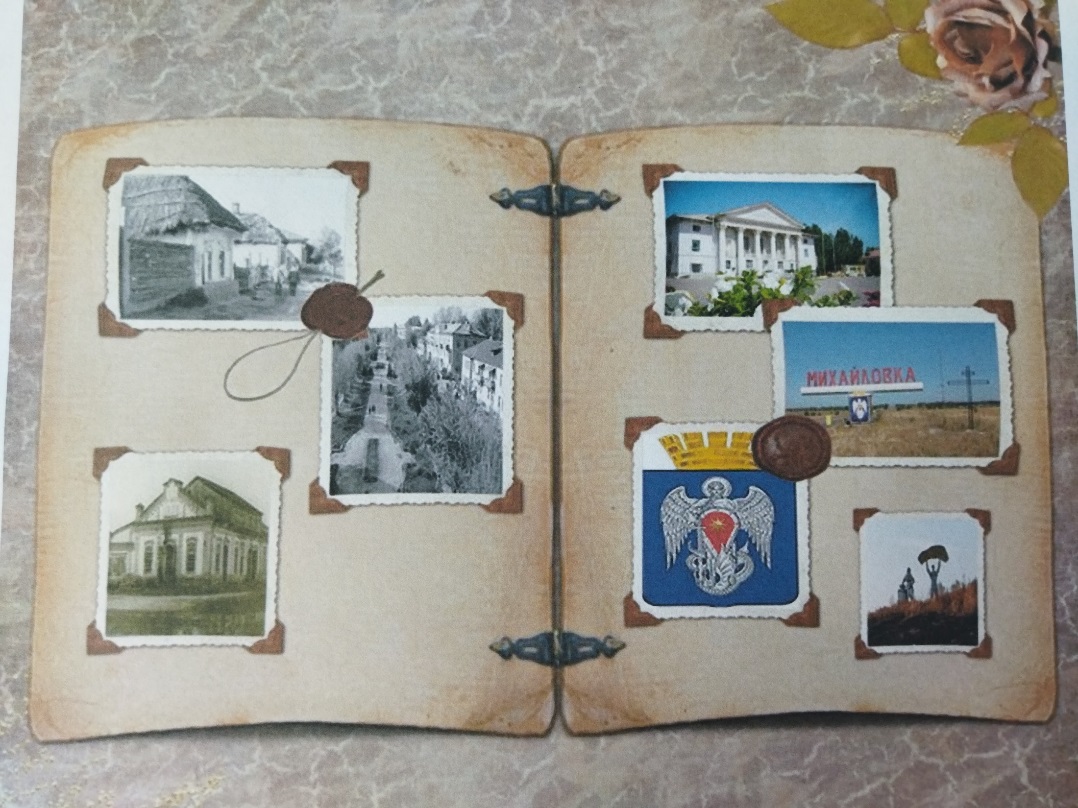 Разработка макета
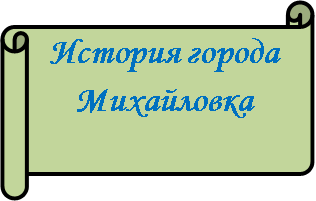 Гордимся
Памятники и достопримечательности
Михайловка в цифрах и фактах
Практическая часть
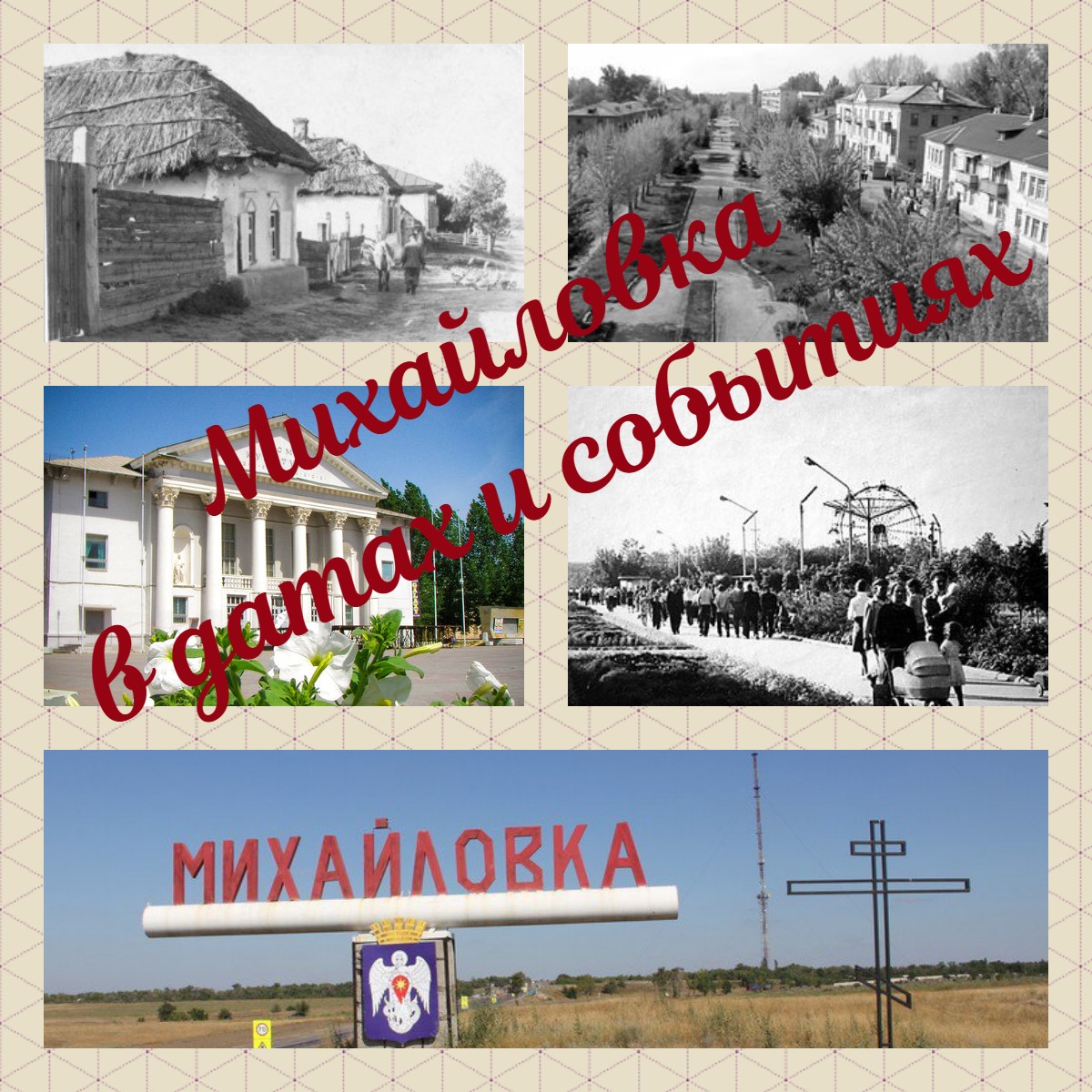 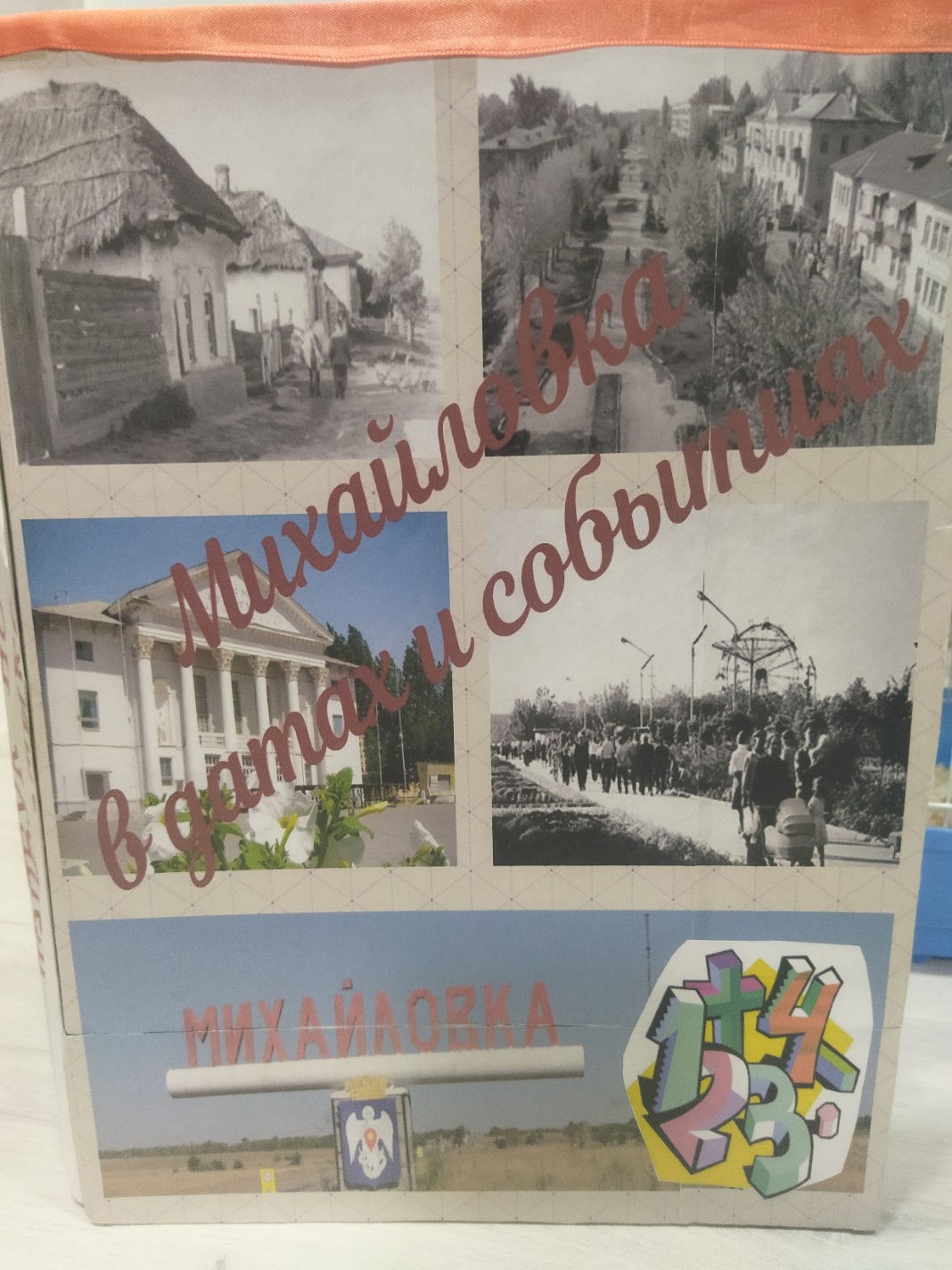 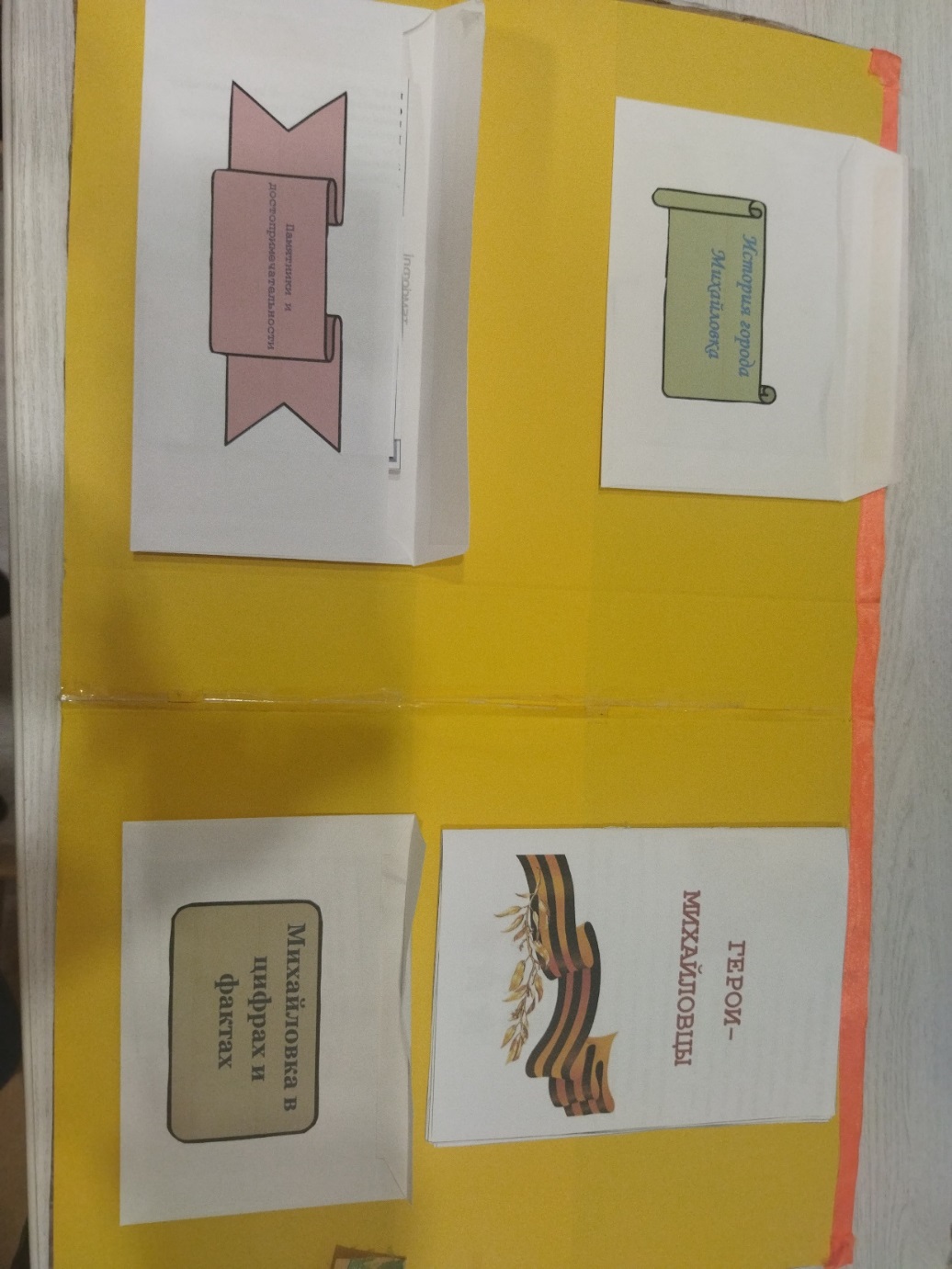 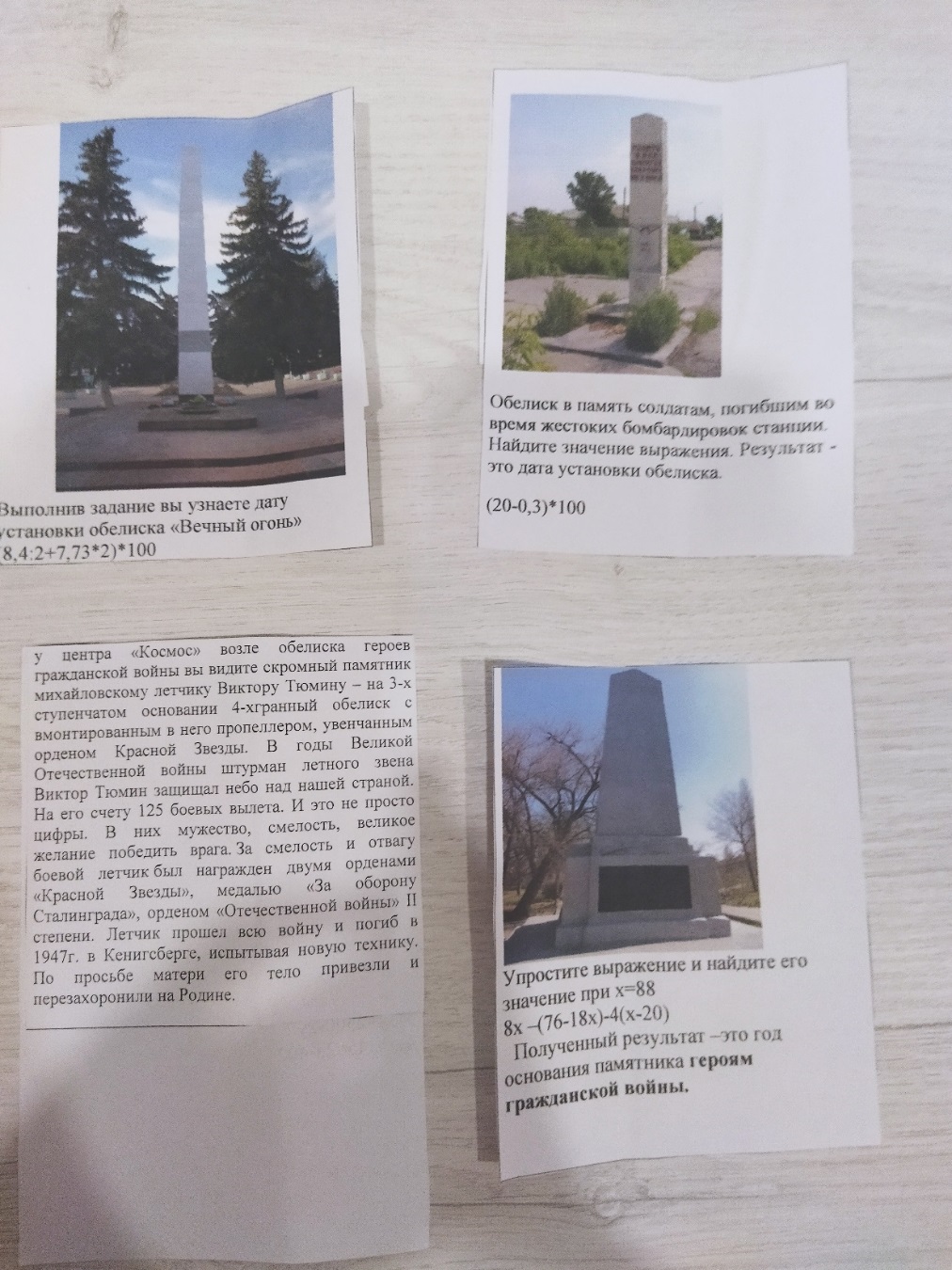 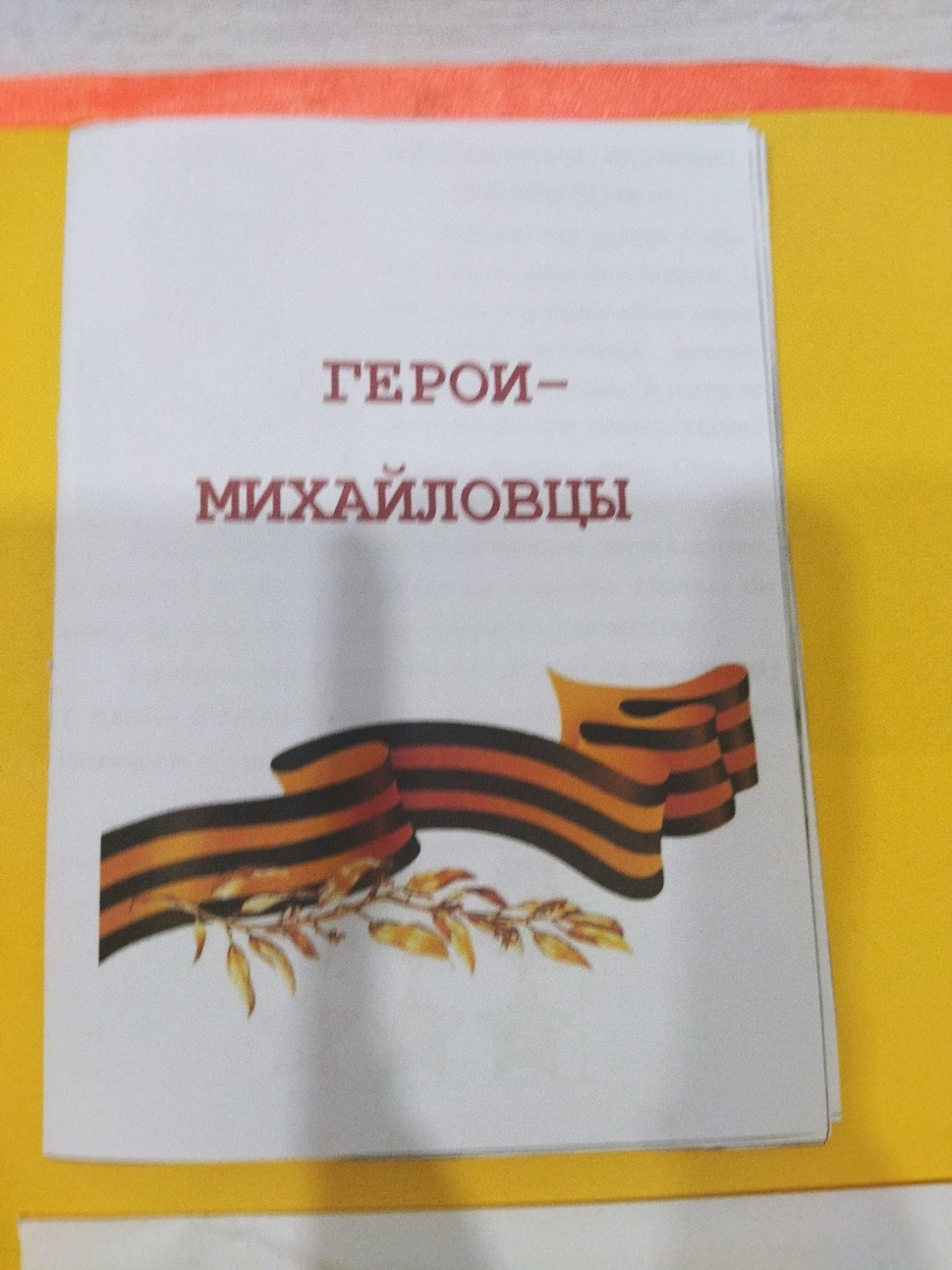 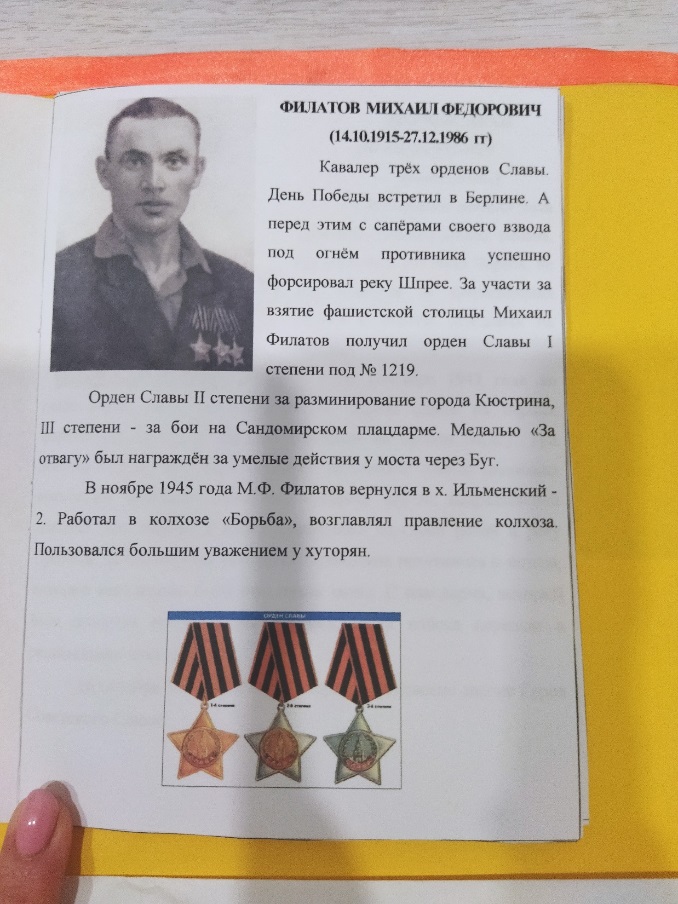 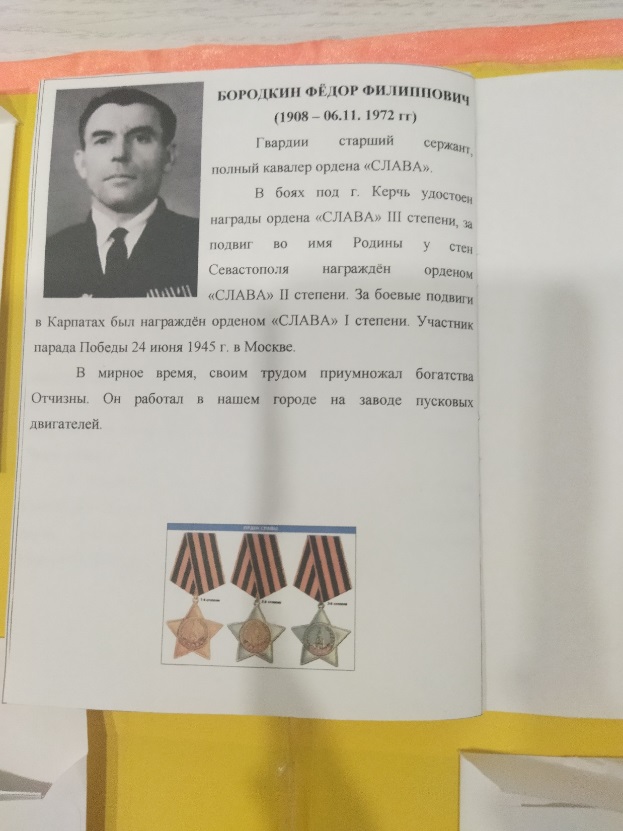 «История города »
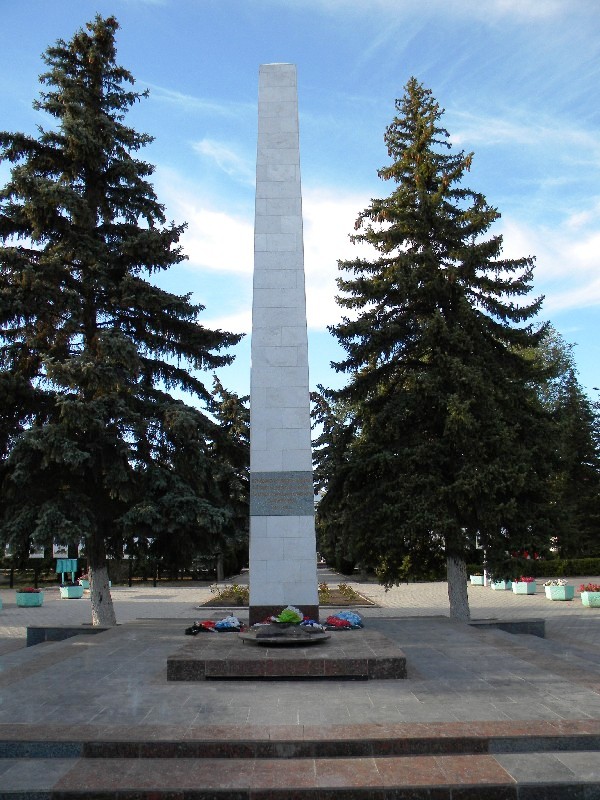 Упростите выражение и найдите его значение при а =47
15а -3(а-5)+54+28а
Полученный результат  - год основания памятника воинам Великой Отечественной войны, расположенного на ул.Ленина.
Выполнив задание вы узнаете дату установки обелиска «Вечный огонь»
(8,4:2+7,73*2)*100
«Михайловка в цифрах и фактах»
С первых дней начала войны  колхозники, рабочие и служащие Михайловского района включились в работу по сбору средств в Фонд обороны страны и Государственного займа. Жителями нашего района было передано в фонд обороны :140 тысяч рублей  на строительство танковой колонны «Сталинградский осоавиахимовец».  Свыше 125 тысяч рублей внесли колхозники Большинского сельсовета, 141 тысячу - жители Катасоновского сельсовета,   около 200 тысяч рублей рабочие совхоза «Отрадное». Учителями и учащимися школ района было собрано 89 499 руб. Какую сумму внесли михайловцы в Фонд обороны страны?
«Гордимся!»
Математическая экскурсия по памятным местам
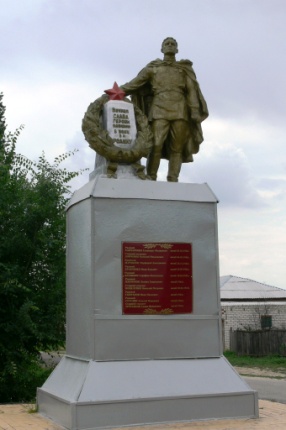 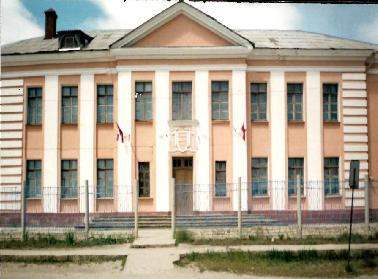 - 449
+ 31
1500
1918
Х-1500=447
1949
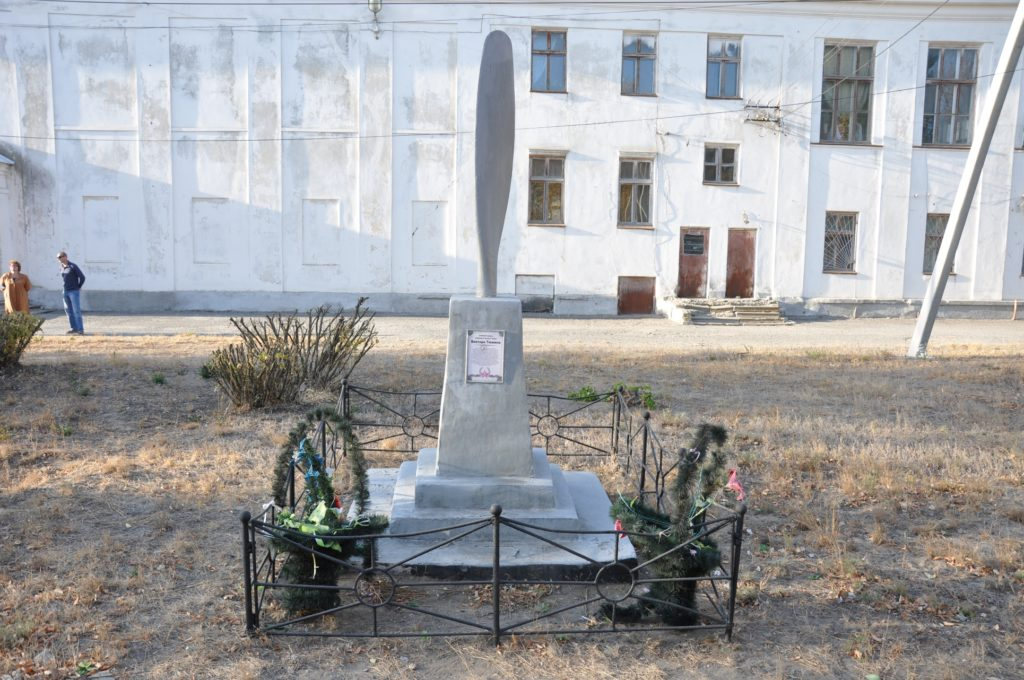 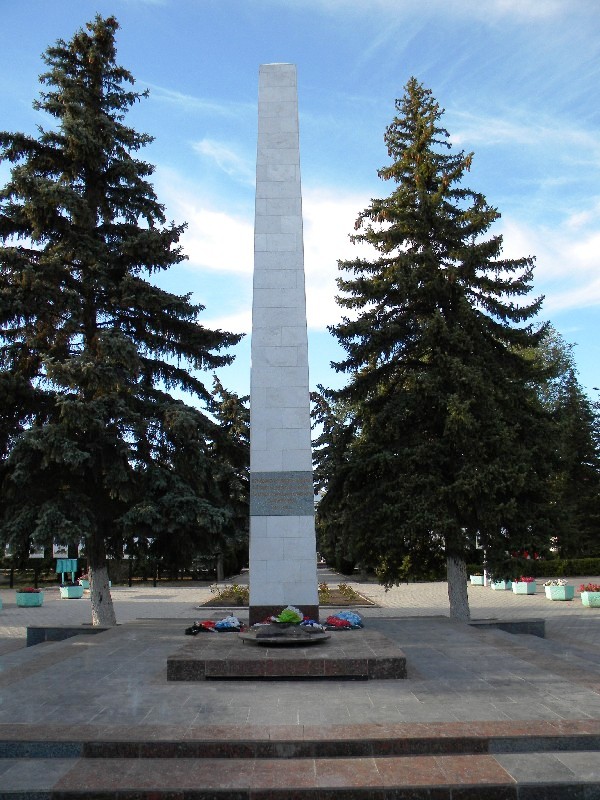 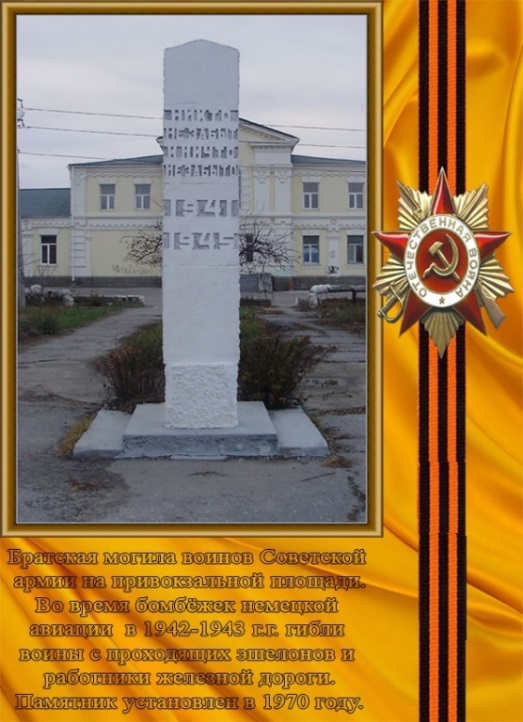 +23
1947
1970-х=4
1970
1966
«Наиболее глубокий след оставляет то, что тебе удалось открыть самому».
Дж.Пойа.